Reviewing the Advisory Groups

Disability Advisory Group 
Youth Council 
Older Persons’ Council
Wider Review
This work is part of a broader Advisory Group Review  focused on operational aspects  to enable consistency 
and strengthen accountability across existing Advisory Groups
Community based advisory groups
Their expertise is their experience, knowledge and connection to people in the communities they represent 

Not technical experts 
Not sector representatives
Our Advisory Groups
Focus on: 

Providing feedback and ideas related to the communities they represent

Acting as a conduit between the broader community and the Council

Advocating for their communities
Work we have undertaken
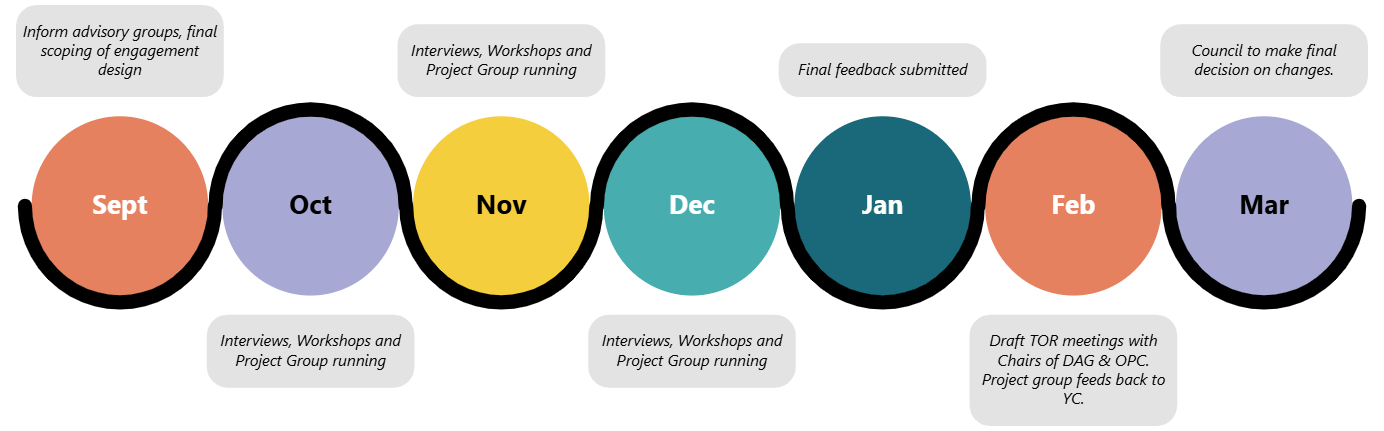 What does this mean?
All three groups have co-designed with Council staff and agreed to a new and improved Terms of Reference – tailored to accommodate the specific needs of each group.

The three advisory groups are now aligned and can run in a more cohesive and efficient manner.
The Top Three Priorities
From our workshops and project groups we have determined three top priorities moving forward: 

Greater diversity and representation

Robust selection process

Improving how we work with our advisory groups
What's next?
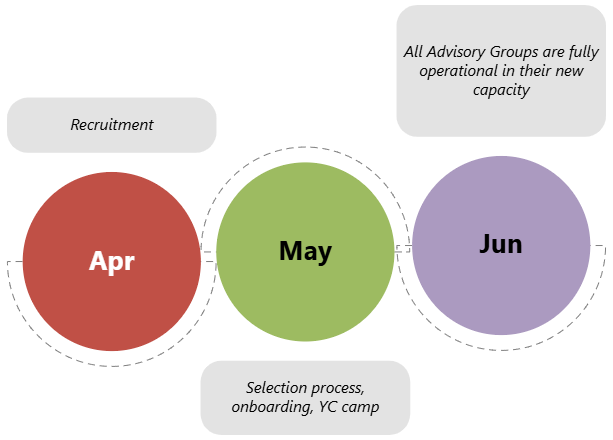